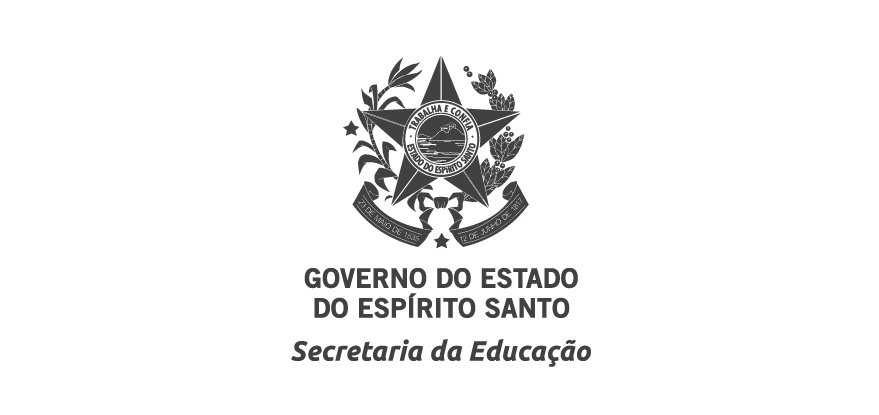 ATIVIDADES DE APOIO À APRENDIZAGEM
Ensino Fundamental – Anos Iniciais – Matemática
1º ano 
 5º dia
5º DIA
1. DESENHE EM SEUS CADERNO A FORMA GEOMÉTRICA DAS FIGURAS ABAIXO.
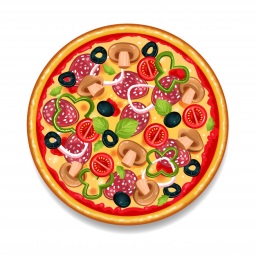 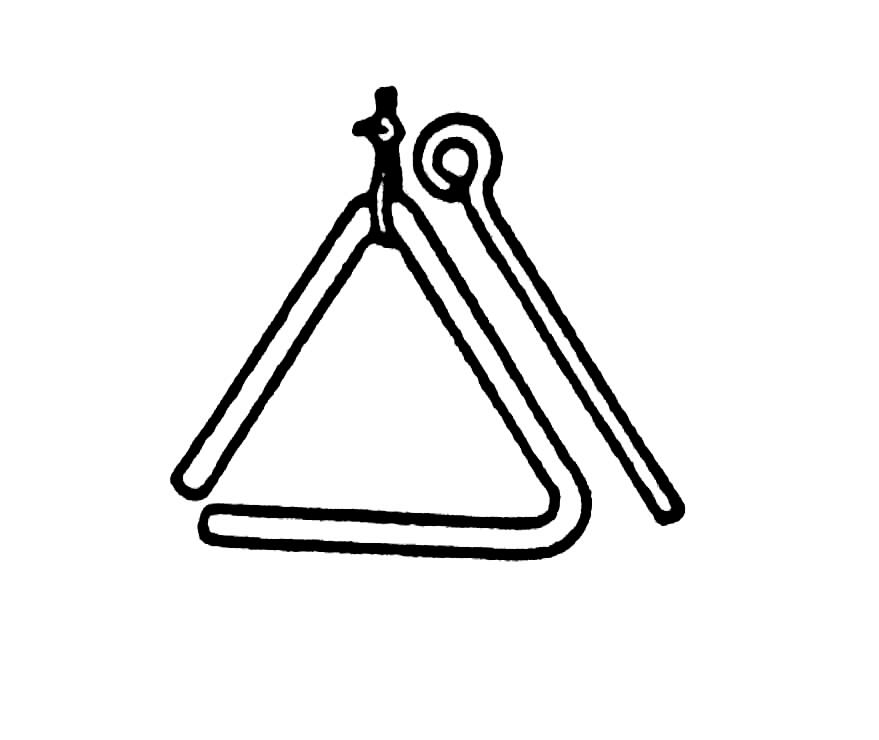 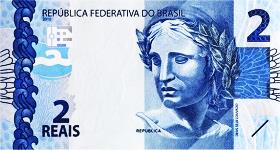 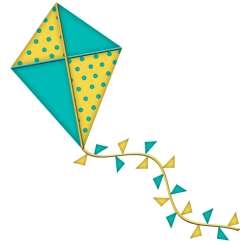 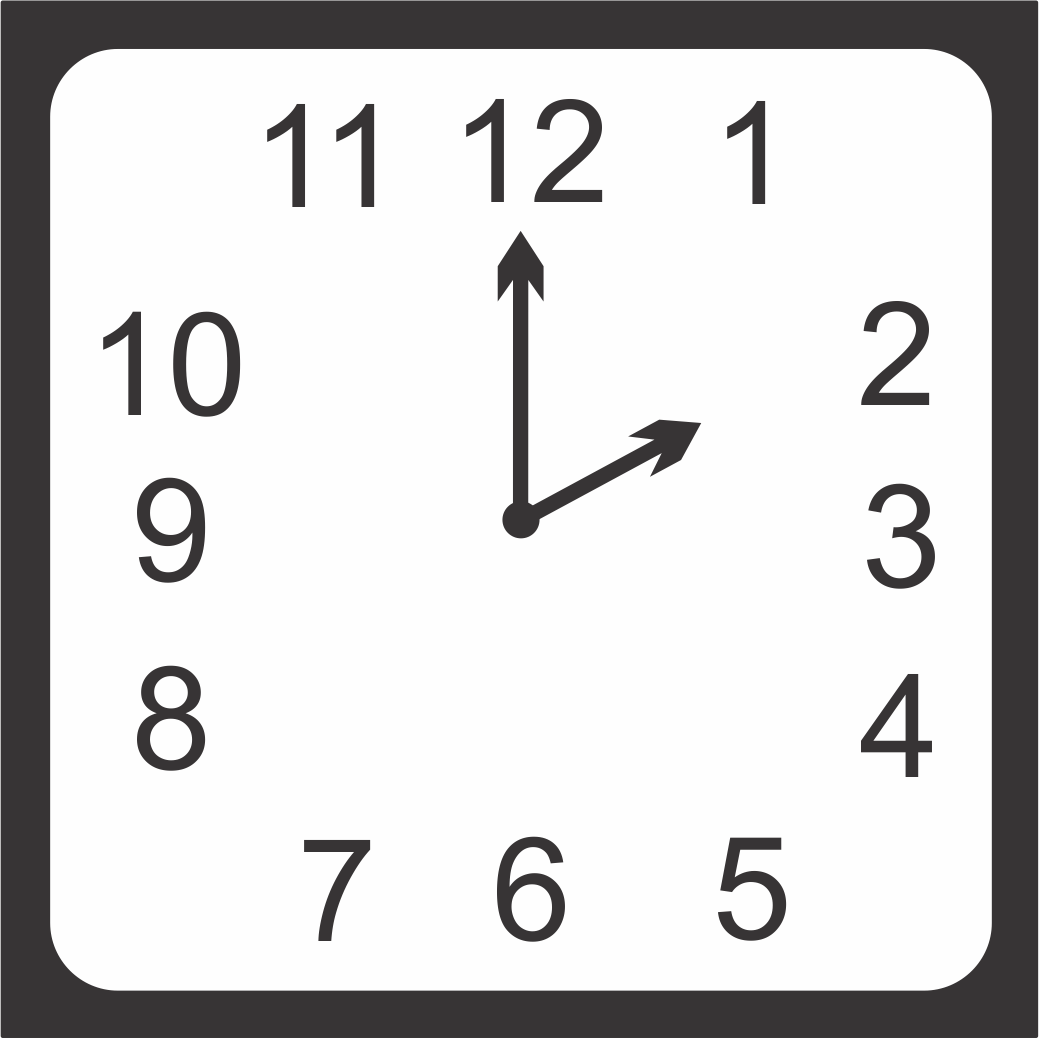 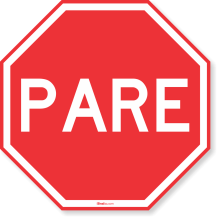 2. DESENHE AS FIGURAS EM SEU CADERNO E PINTE APENAS OS QUADRADOS.
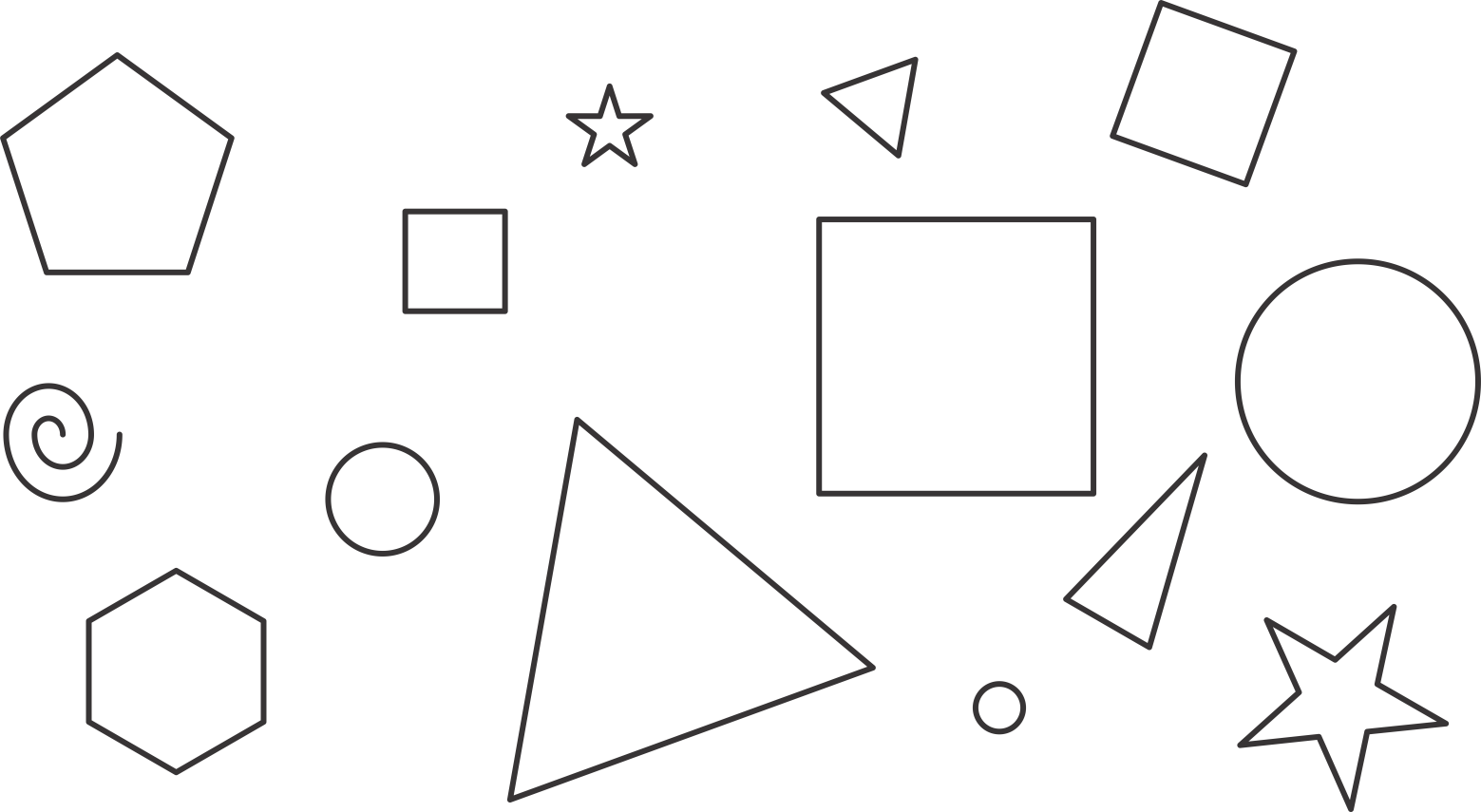 3. OBSERVE A FIGURA E DESENHE APENAS OS TRIÂNGULOS. DEPOIS PINTE OS TRIÂNGULOS QUE VOCÊ DESENHOU
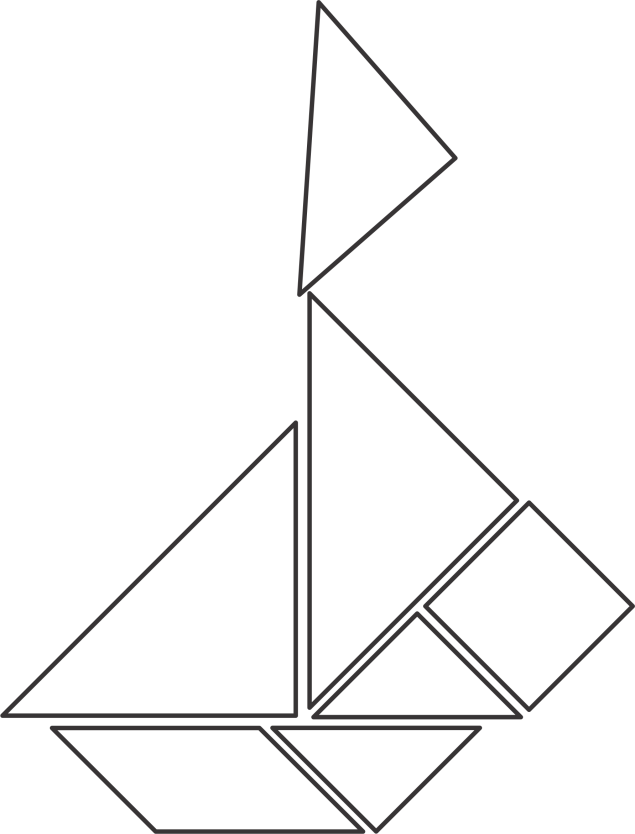